Тема: Особенности 
проверяемых и 
проверочных слов

Подготовила:
Масликова Полина Александровна
учитель 1 квалификационной категории
Минутка чистописания
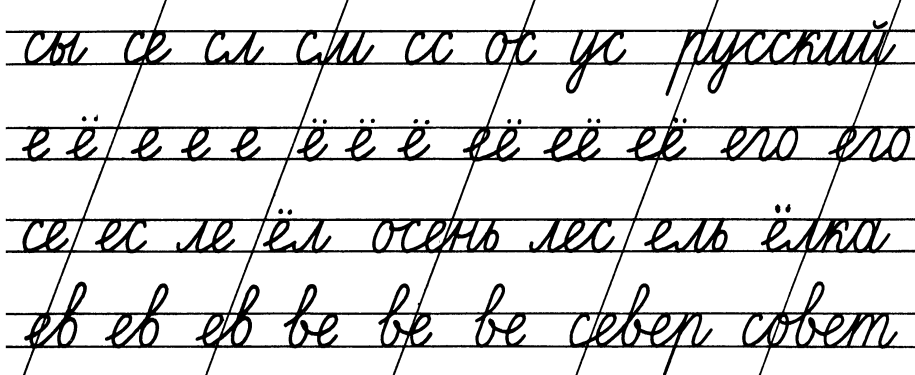 Прочитай правило на стр. 66
В проверочных словах звук находится в ударной позиции, в проверяемых – в безударной.
Выполни упражнение в р. т., с. 33, упр. 8
сосна – сосны                  слоны – слон 
   стрела – стрелы               плечо – плечи 
   письмо – письма             лиса – лисы 
   ряды – ряд                        мячи – мяч 
   края – край                       врачи – врач
Проверь!
сосна – сосны                  слоны – слон
   стрела – стрелы               плечо – плечи 
   письмо – письма             лиса – лисы 
   ряды – ряд                        мячи – мяч 
   края – край                       врачи – врач
Выполни упр. 9 на стр. 67 (в тетр.)
ПРОВЕРОЧНЫЕ                    ПРОВЕРЯЕМЫЕ       
      СЛОВА                                      СЛОВА             
       плиты               –                   плита
       письма             –                   письмо 
       шар                   –                   шары
       реки                 –                   река 
       игры                 –                   игра 
       пятна               –                    пятно 
       росы                –                    роса
       море                –                    моря
Прочитайте текст. Исправьте ошибки. Запиши текст в тетрадь.
Лиса.
	     В лису живёт рыжая леса. 
		Лисий дом – нара. У норы играют весёлые лесята.  Лесица учит их лисьим повадкам
Рекомендовано: доделать р.т. стр. 33
Выполнить упр. 10 стр.67